Punim  Seminarik
Tema :Kartelat(grafike,vetit,zëri)
Punoi:Dafina Rexhepi
Arsimtari:Muhamer Ujkani
Shkolla:Sh.m.u-2
Klasa:IX/10
Përmbajtja
Kartelat grafike .
Prodhusit e kartelave grafike
ne botë.
 Fotot e prodhuesit te kartelave ne bot .
Përbërja e karteles grafike .
Kartelat e zërit .
 Përbërja e kartelave te zërit.
Përfundimi .
Literatura.
Kartelat Grafike
Karta grafike është një nga paisjet kryesore të kompjuterëve modern. Nje element tjeter i rendesishem. i kartes grafike është memoria
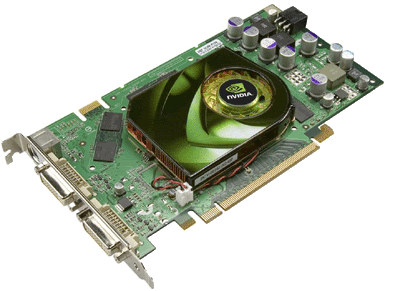 Prodhusit e kartelave grafike ne botë
Prodhusit më të njohur të  kartelave grafike ne botë janë : NVIDIA, ATI, INTEL ,dhe VIA
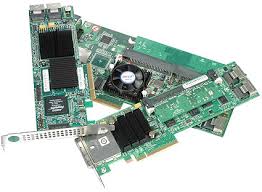 Fotot e prodhuesit te kartelave ne bot
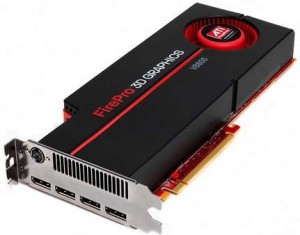 NVIDIA
ATI
Përbërja e karteles grafike
Kartelat e zërit
Një kartë zëri tipikë përmban një chip zëri, i cili ka një konvertues digjital në analog, që konverton të dhënat digjitale në formatin analog.
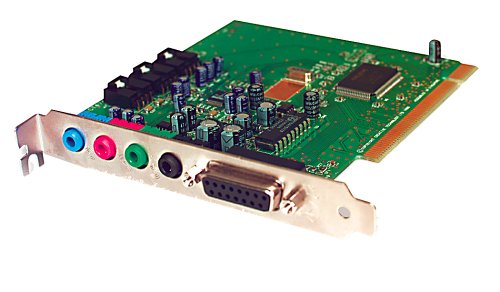 Përbërja e kartelave te zërit
Auto Procesori
Linja hyrse
Mikrof-oni
Porta kontrulluse
Linja dalse
Përfundimi
Qëllimi  i  kësaj teme është që të kemi më shum njohuri për kartelat dhe llojet e saj.
Literatura
Literature   është  marrur nga webfaqe te ndryshme si në :
 www.google.com
http://sq.wikipedia.org/wiki/Kartela_grafike
http://sq.wikipedia.org/wiki/Karta_e_z%C3%ABrit
Ju faliminderit për vëmendje !!